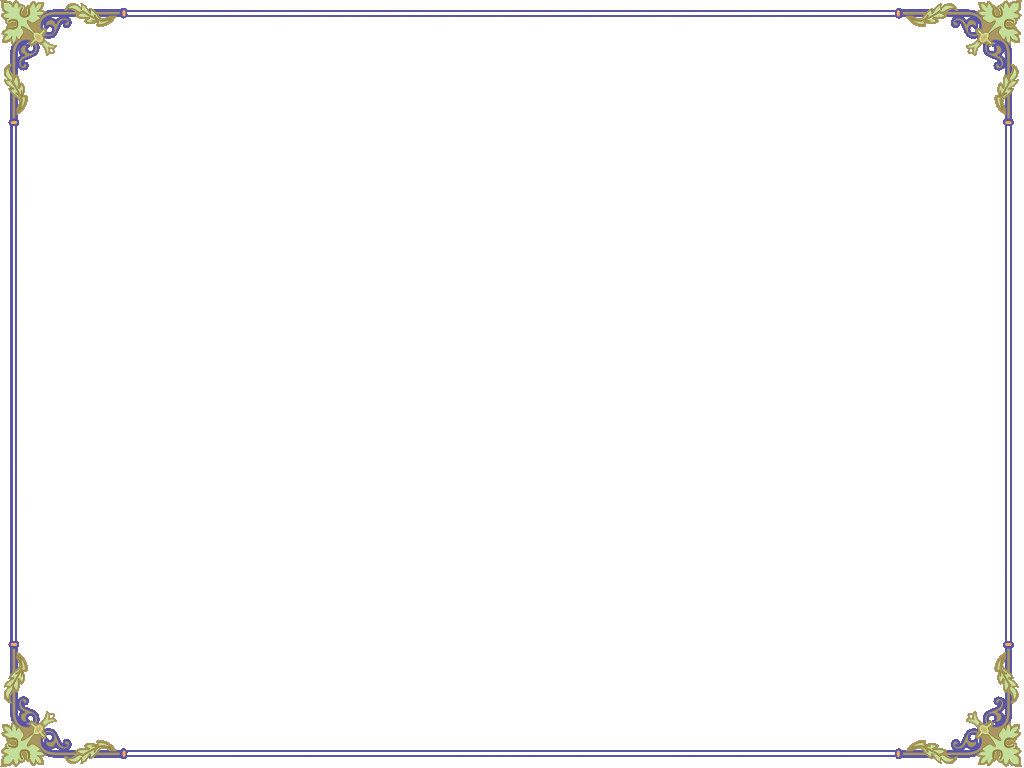 TRƯỜNG TH&THCS NGUYỄN BỈNH KHIÊM
---------------------------------

GIÁO VIÊN SOẠN: VÕ VĂN DŨNG
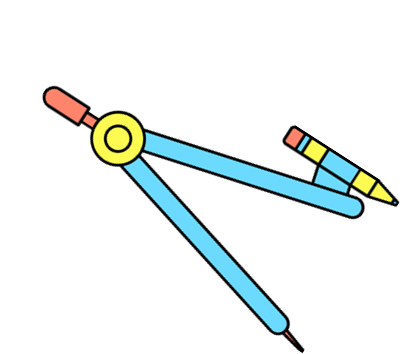 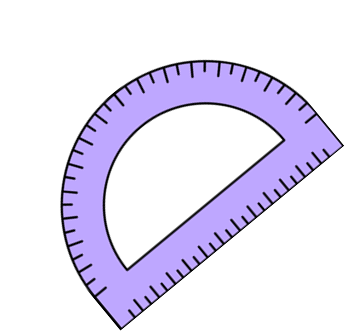 BÀI GIẢNG ELEARNING
TOÁN 7 – CHƯƠNG 7 – BÀI 7.
 TAM GIÁC CÂN (tiết 1)
(sách Cánh Diều)
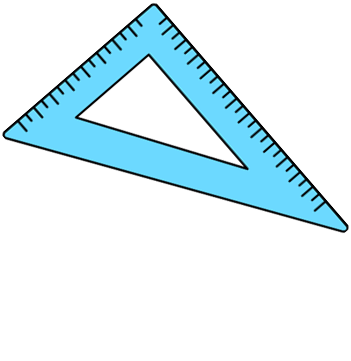 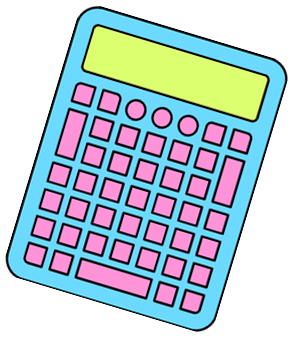 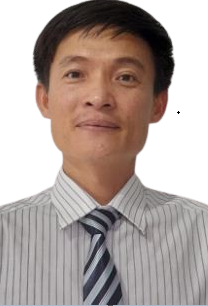 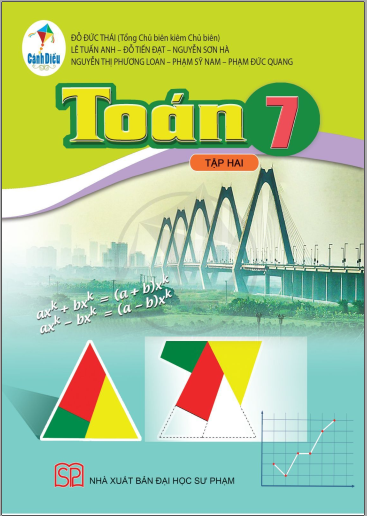 Tháng 4 năm 2025.
MỞ ĐẦU
Hai thanh giằng của cầu Long Biên bắc qua sông Hồng ở Thủ đô Hà Nội (Hình 68) gợi nên hình ảnh tam giác ABC có sự đối xứng và cân bằng.
Tam giác ABC như vậy gọi là tam giác gì?
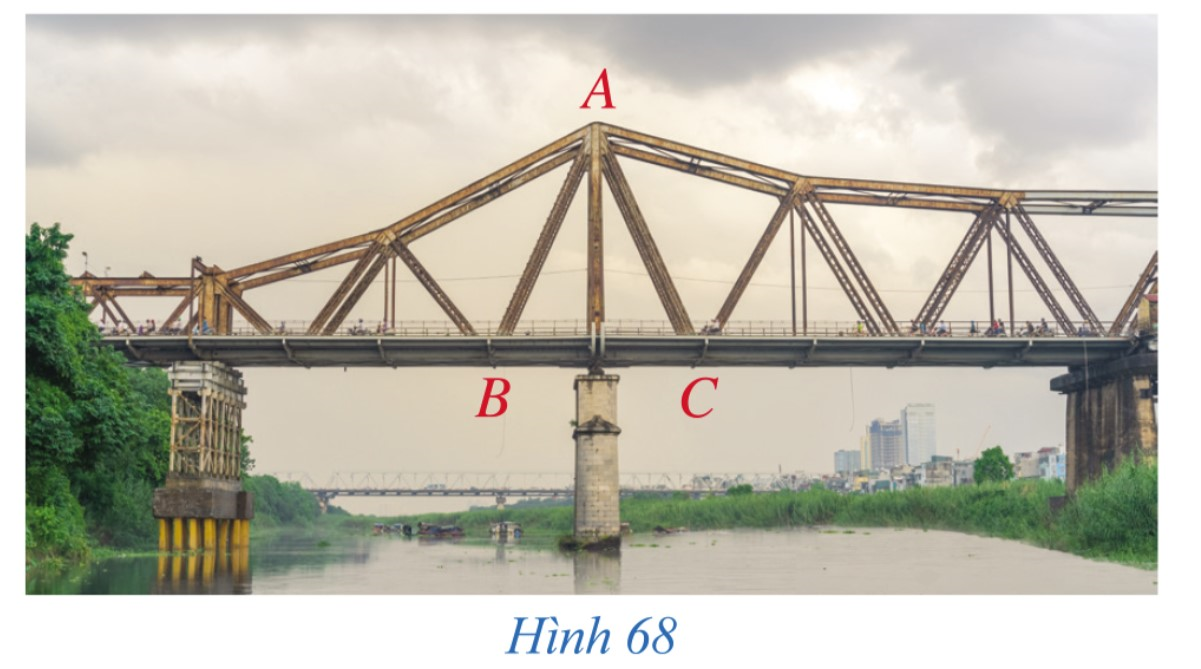 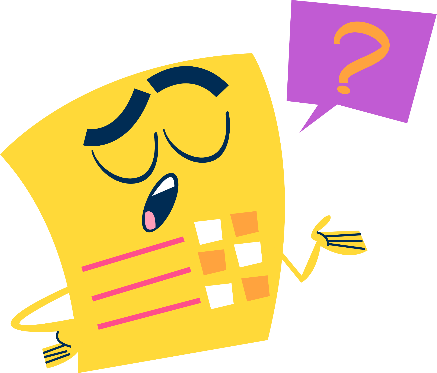 HÌNH THÀNH KIẾN THỨC MỚI
I. ĐỊNH NGHĨA
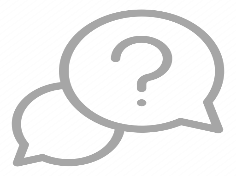 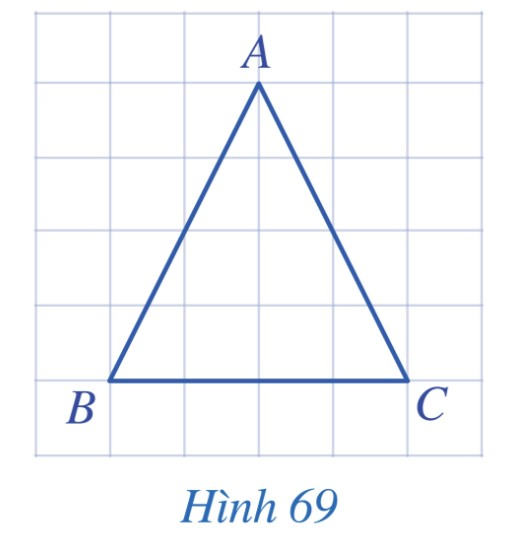 HĐ1:
Trong Hình 69, hai cạnh AB và AC của tam giác ABC có bằng nhau hay không?
Giải
Ta có: AB và AC là đường chéo của hai hình chữ nhật có kích thước 2 và 4 ô vuông. 
Do đó AB = AC.
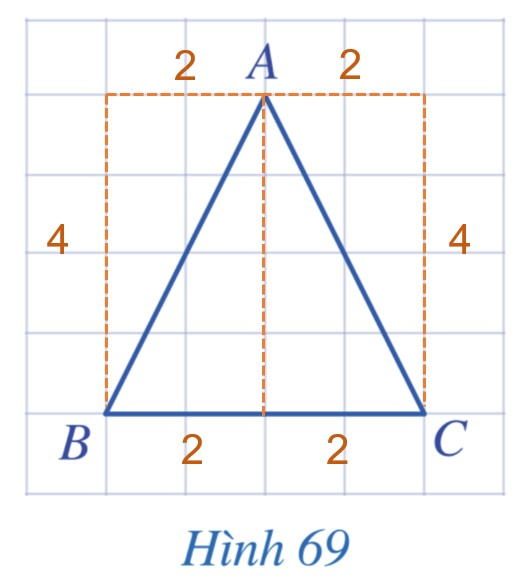 * GHI NHỚ 1:
Tam giác cân là tam giác có hai cạnh bằng nhau.
Cho tam giác cân ABC có AB = AC. Khi đó, ta gọi:
Tam giác ABC là tam giác cân tại A;
AB, AC là các cạnh bên và BC là cạnh đáy
Góc B và góc C là các góc ở đáy và góc A là góc ở đỉnh.
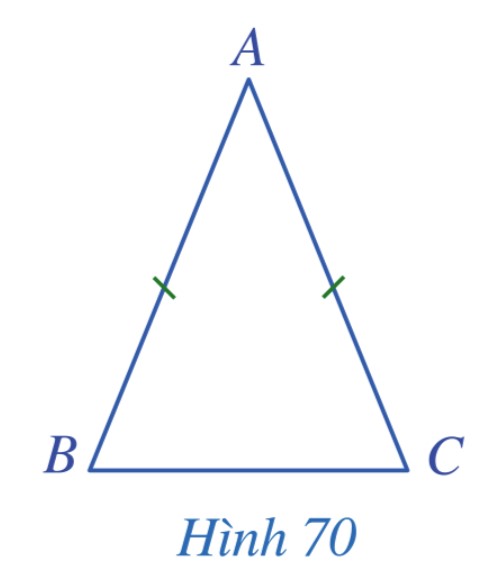 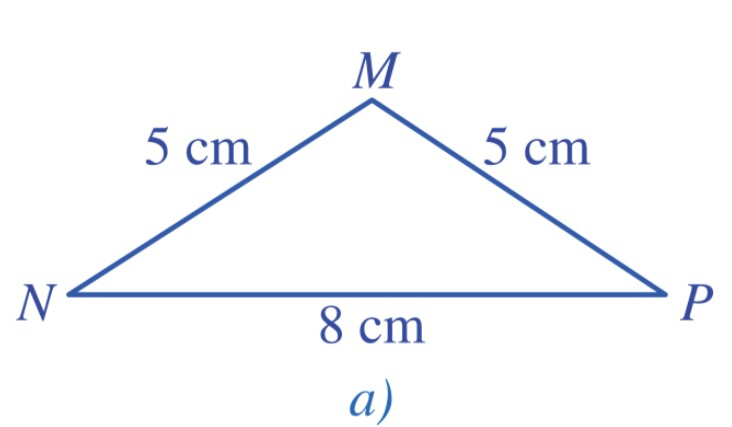 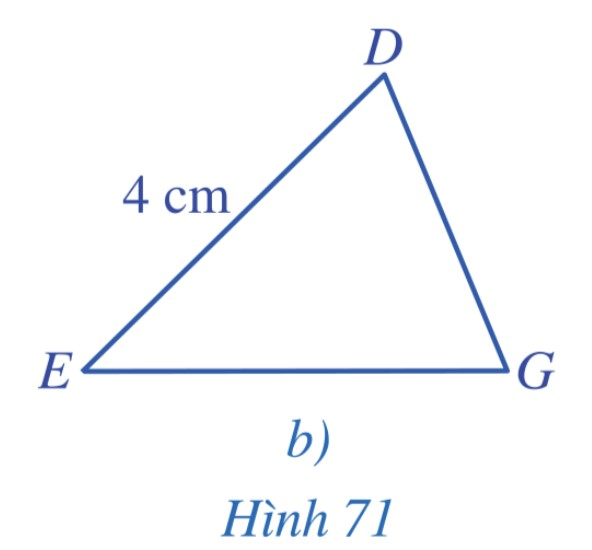 Giải
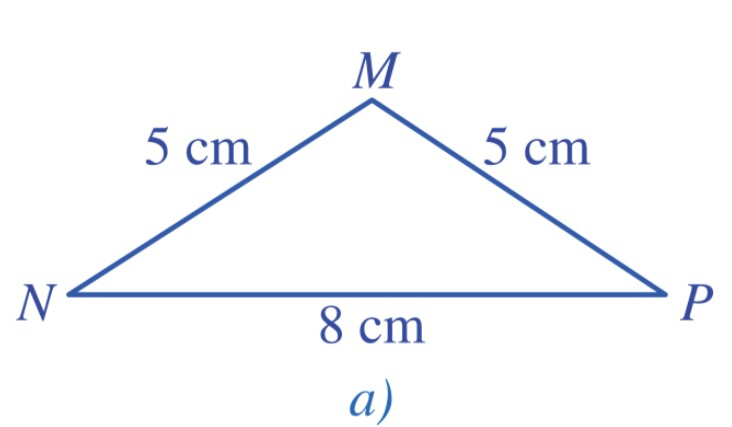 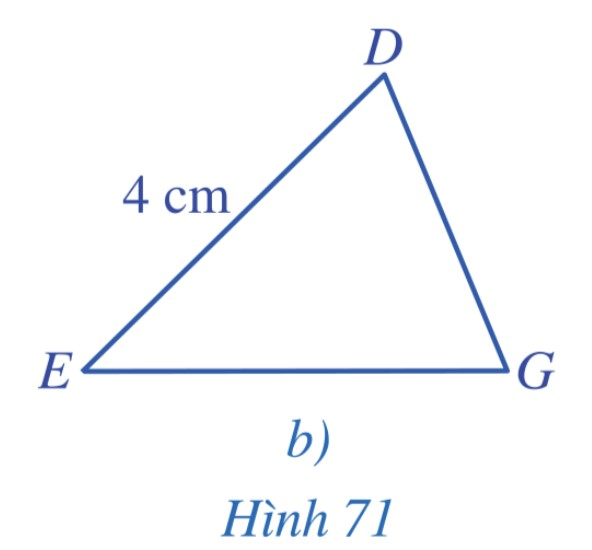 - HĐ 2: Cho tam giác ABC cân tại A, tia phân giác của góc Acắt cạnh BC tai D (Hình 72).
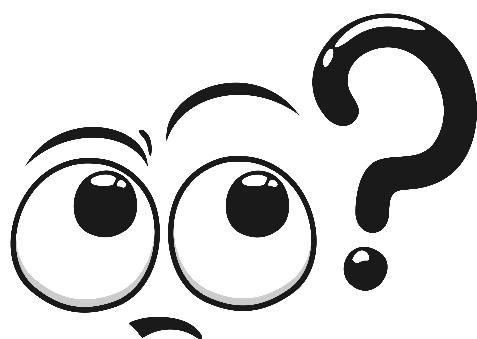 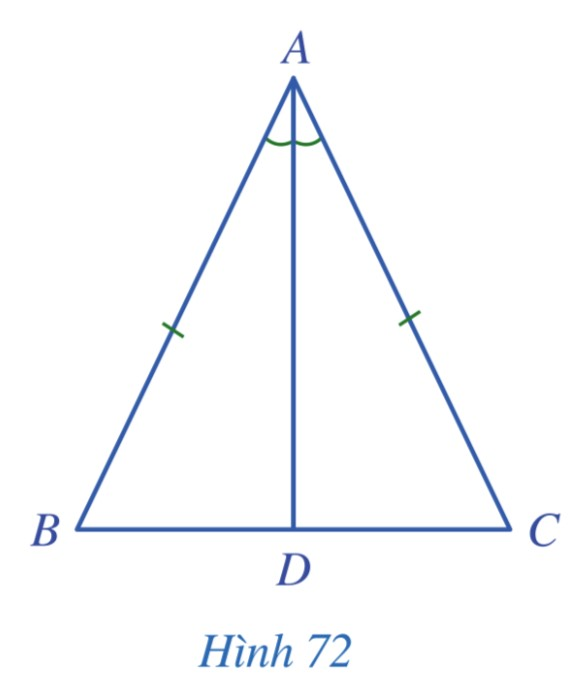 II. TÍNH CHẤT
a) Hai tam giác ABD và ACD có bằng nhau hay không? Vì sao?
b) Hai góc B và C có bằng nhau hay không? Vì sao?
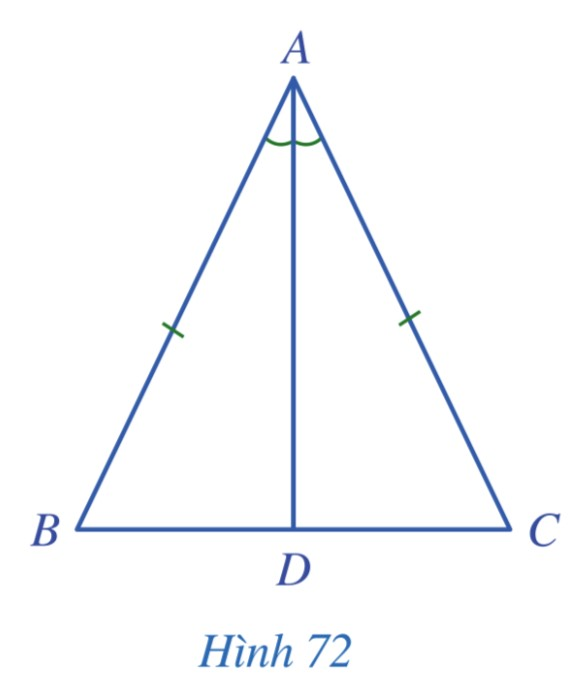 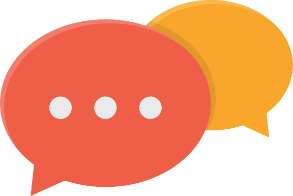 KẾT LUẬN
Trong một tam giác cân, hai góc ở đáy bằng nhau.
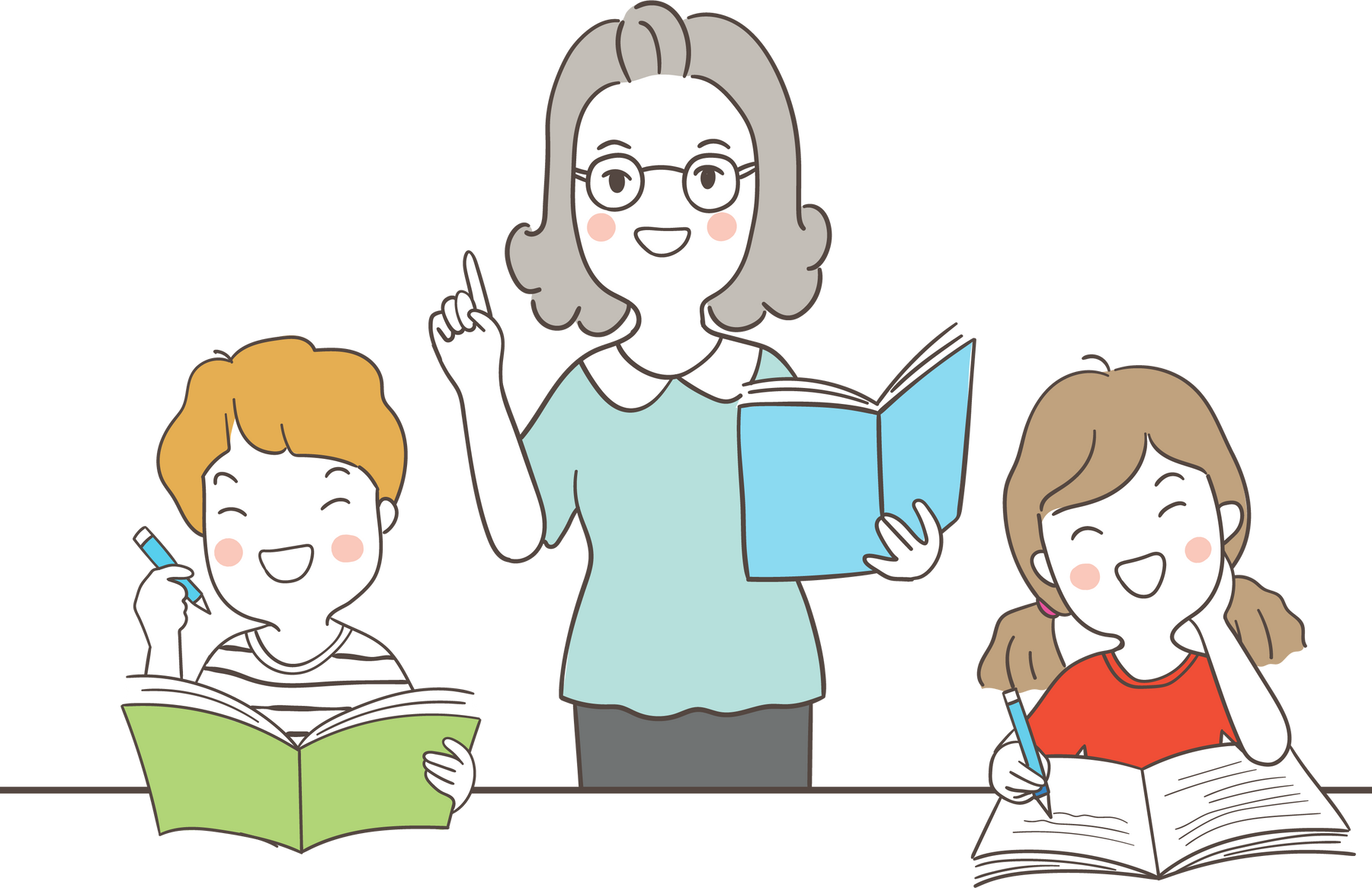 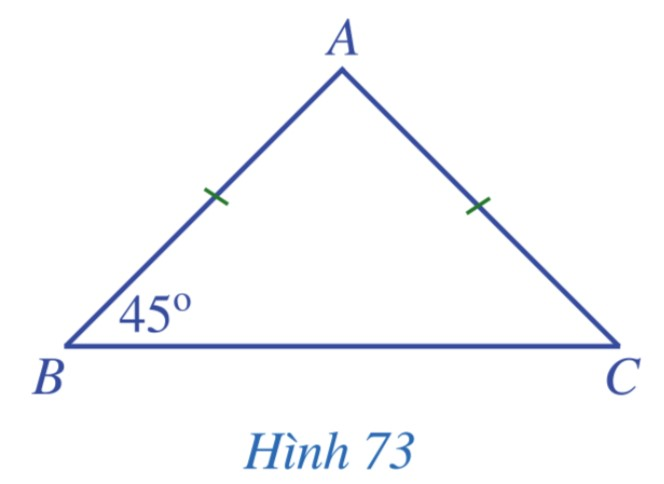 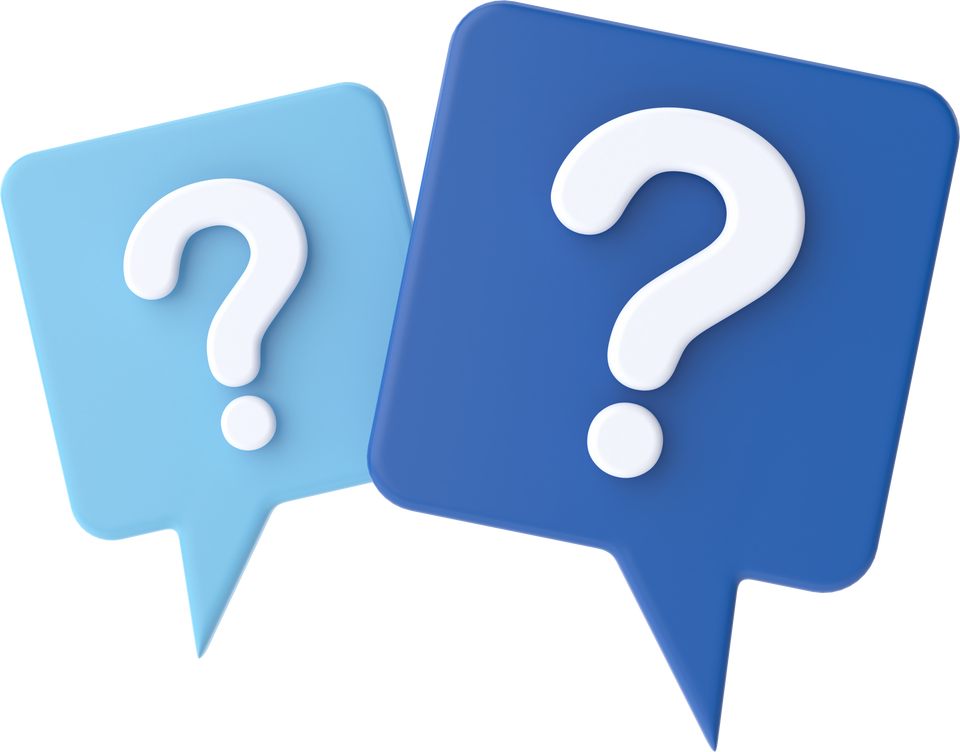 Chú ý
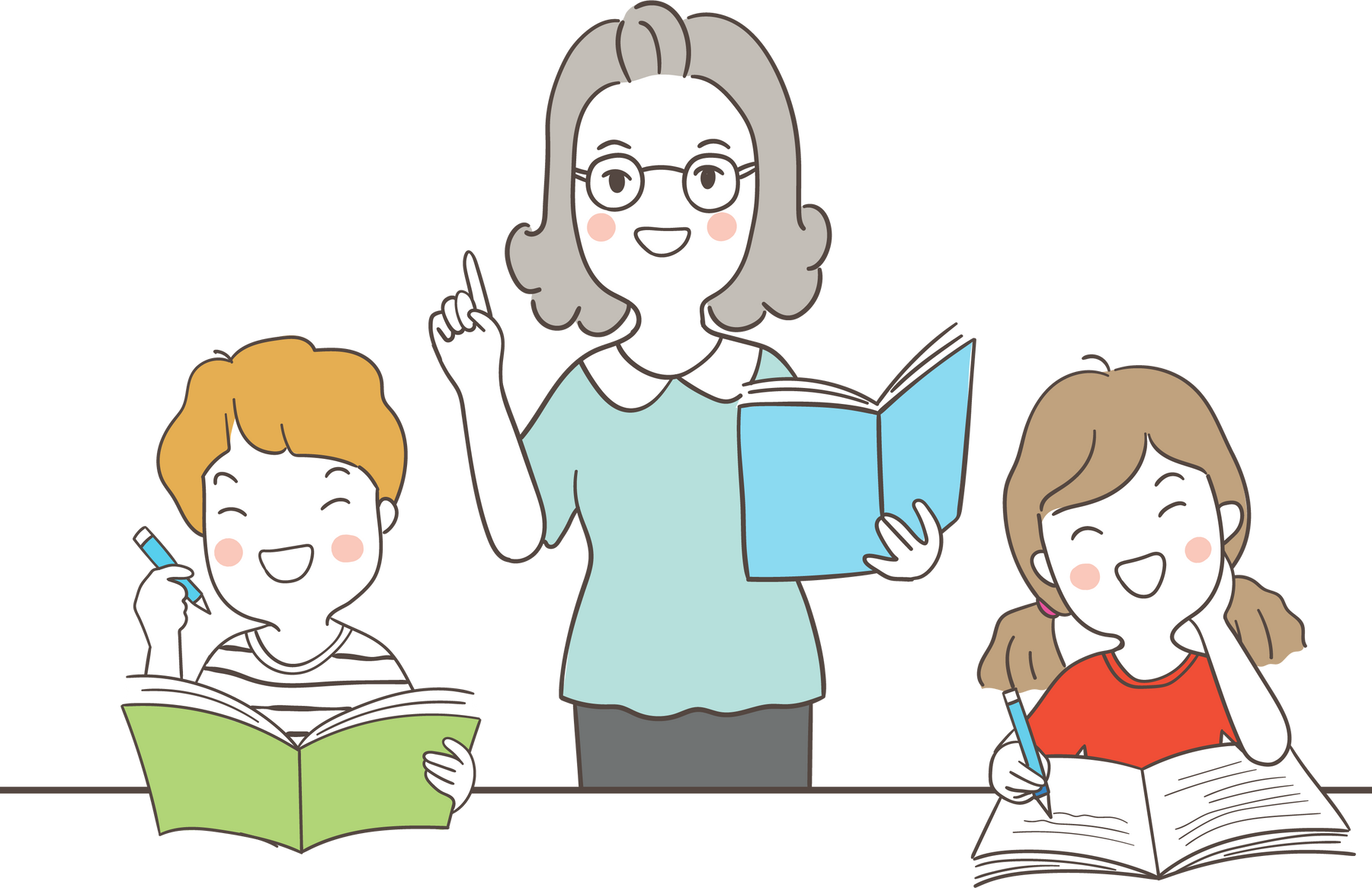 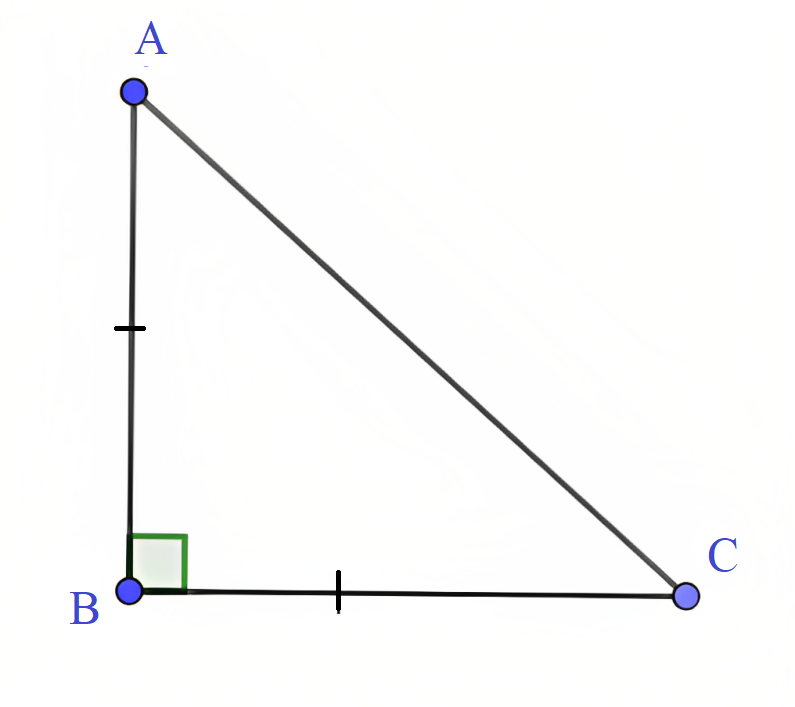 Thảo luận nhóm, hoàn thành HĐ3.
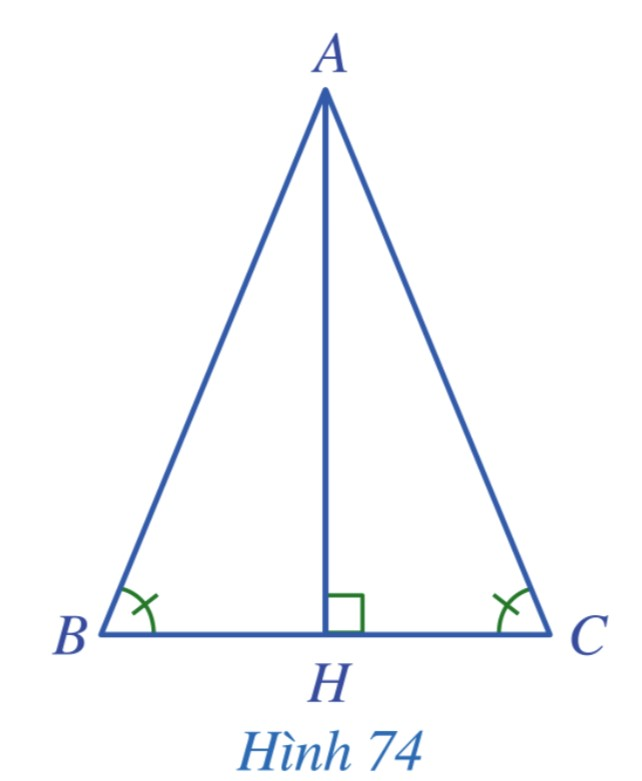 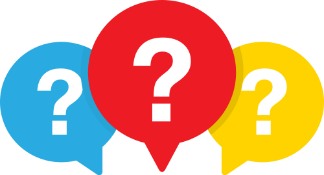 HĐ 3:
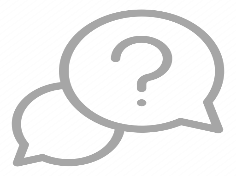 III. DẤU HIỆU NHẬN BIẾT
Giải
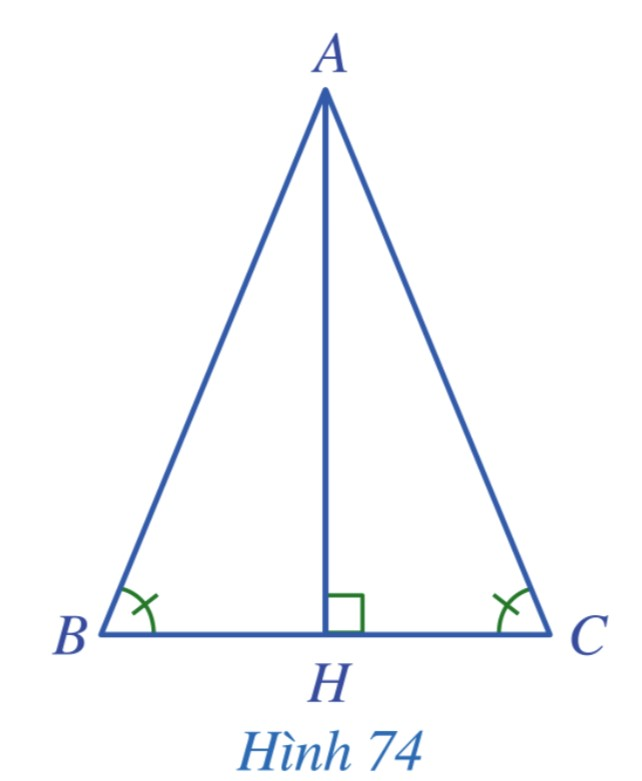 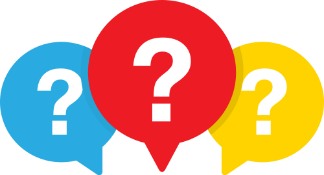 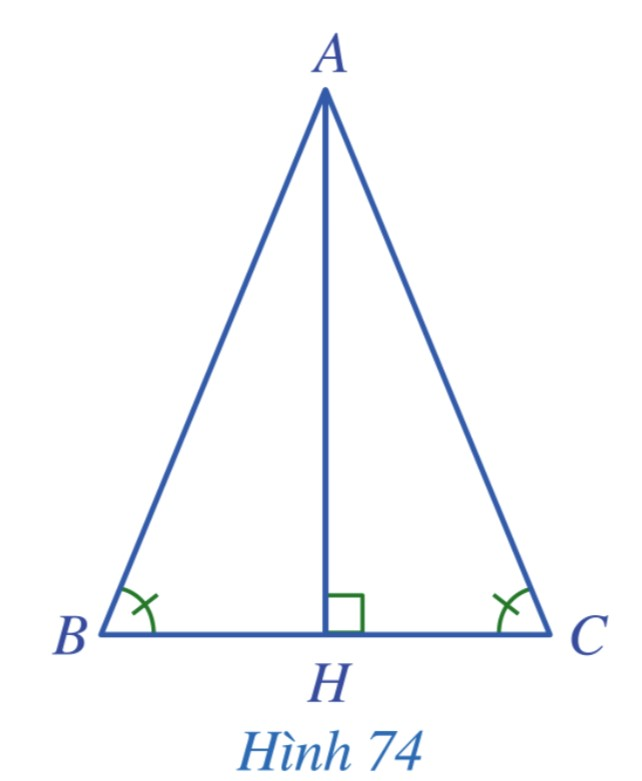 Kết luận:
Nếu một tam giác có hai góc bằng nhau thì tam giác đó là tam giác cân.
VÍ DỤ 3
Giải
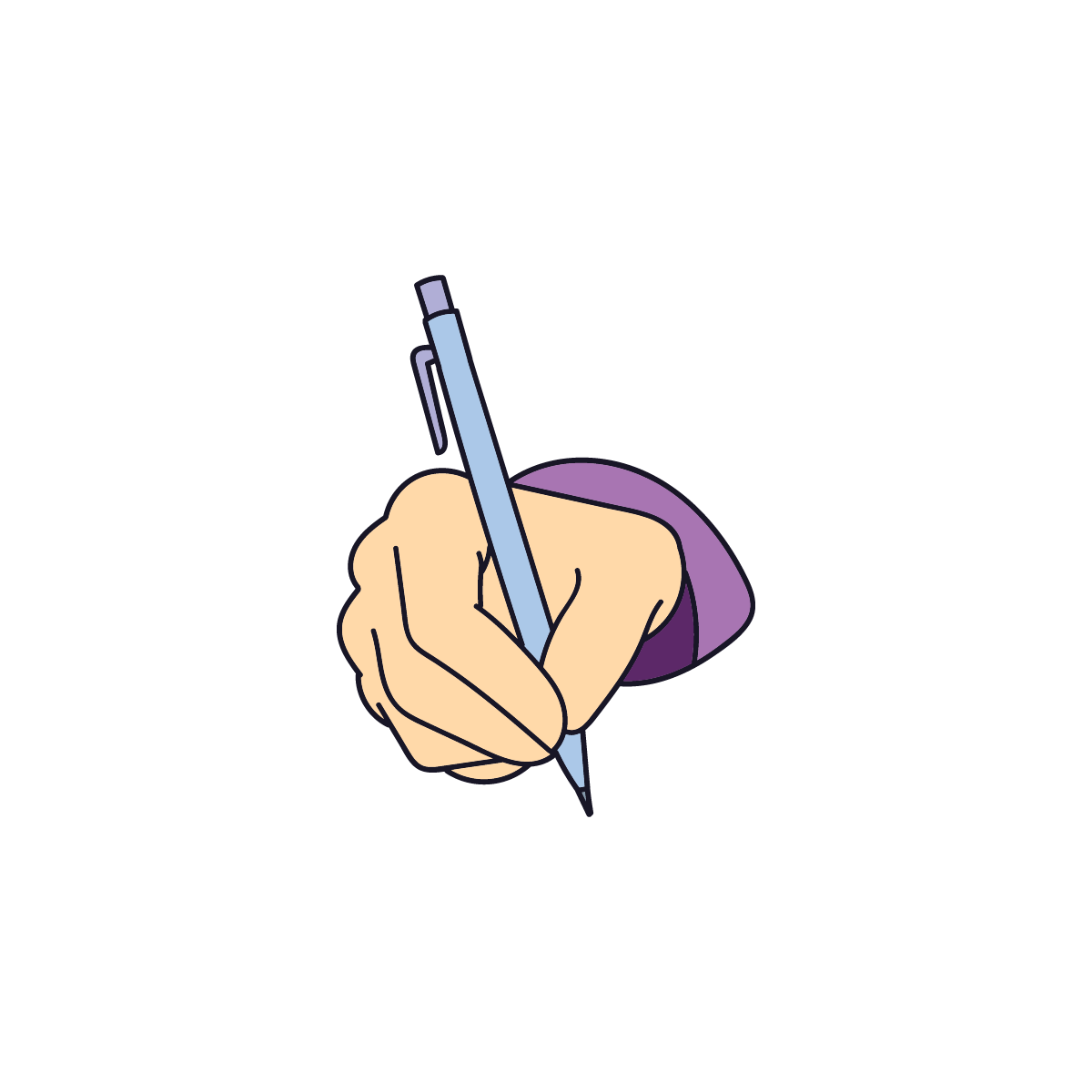 Cho tam giác ABC cân tại A. Qua điểm M nằm giữa A và B kẻ đường thẳng song song với BC, cắt cạnh AC tại N. Chứng minh tam giác AMN cân.
LUYỆN TẬP
Giải
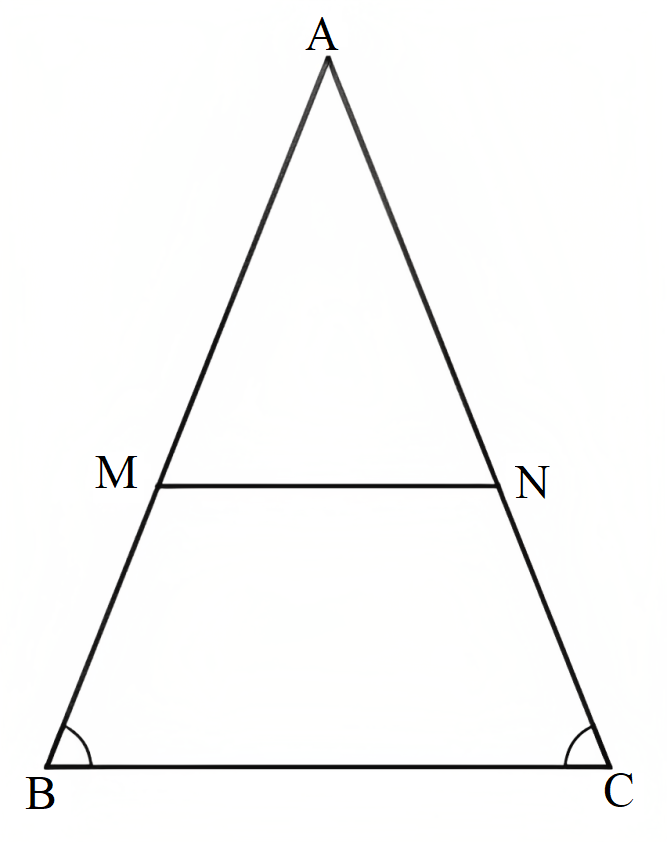 VÍ DỤ 4
Giải
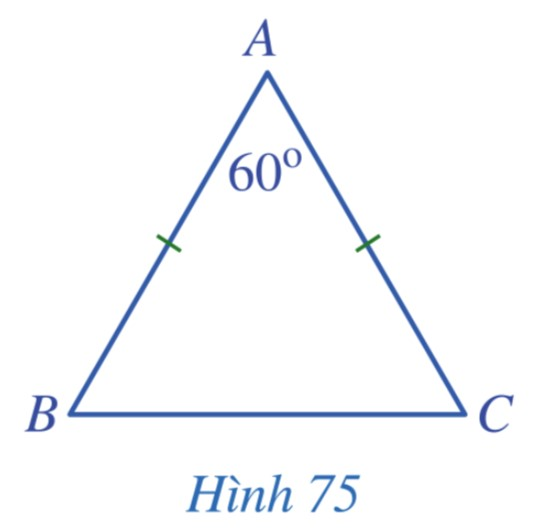 Chú ý
Tam giác có ba cạnh bằng nhau là tam giác đều.
Tam giác cân có một góc bằng 60o là tam giác đều.
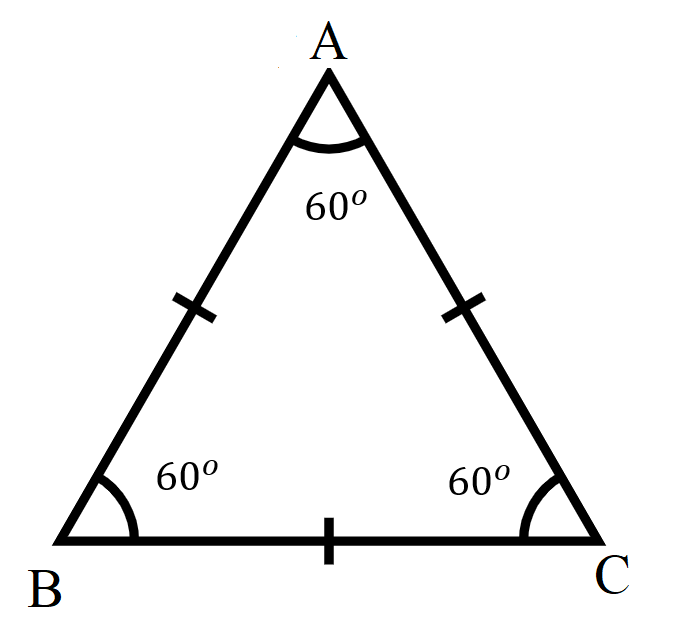 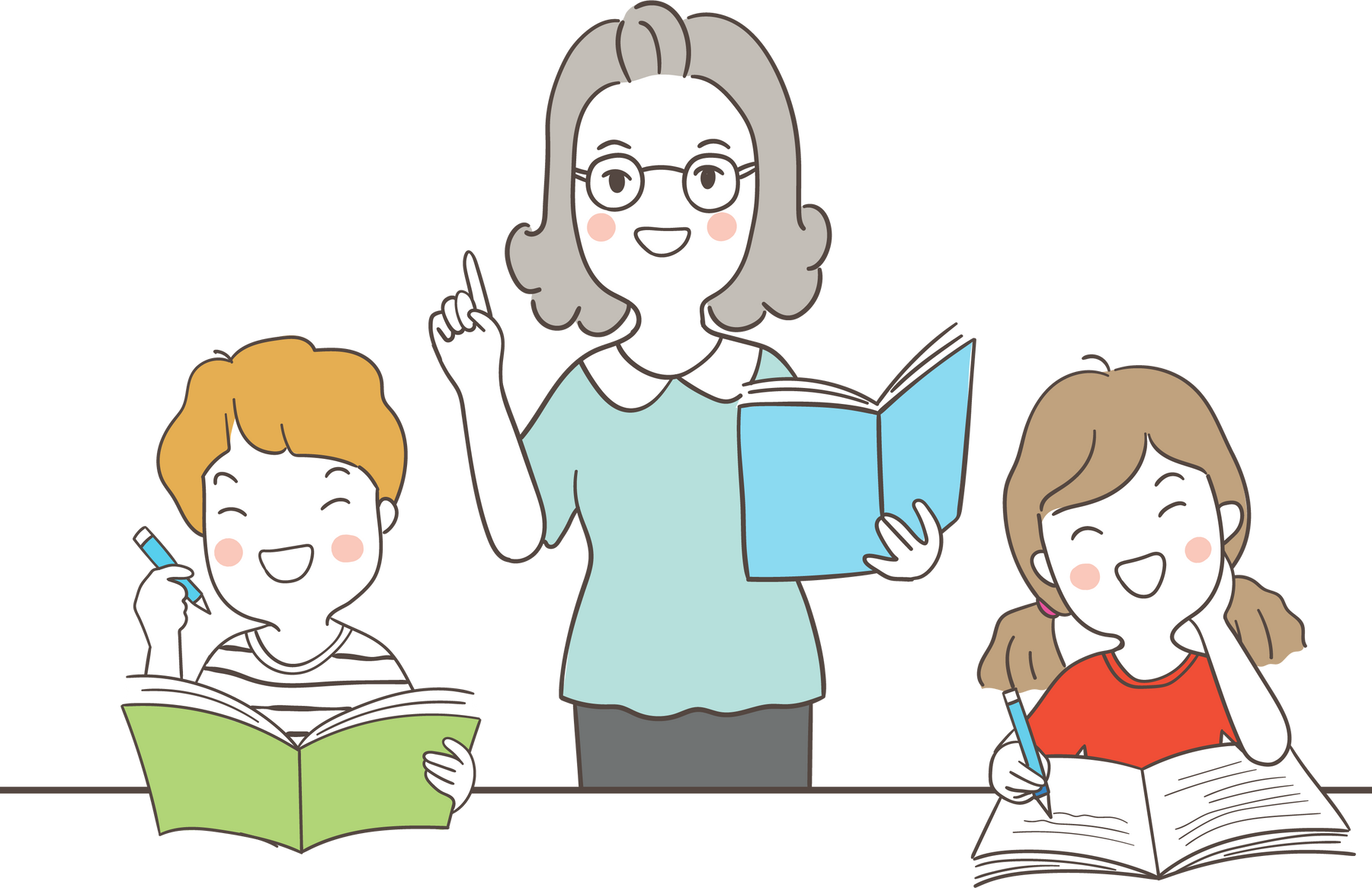 Dùng thước thẳng (có chia đơn vị) và compa vẽ tam giác cân ABC có cạnh đáy BC = 4cm, cạnh bên AB = AC = 3cm.
HĐ 3:
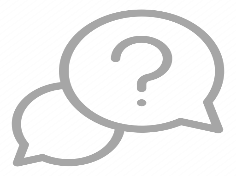 Giải
IV. VẼ TAM GIÁC CÂN
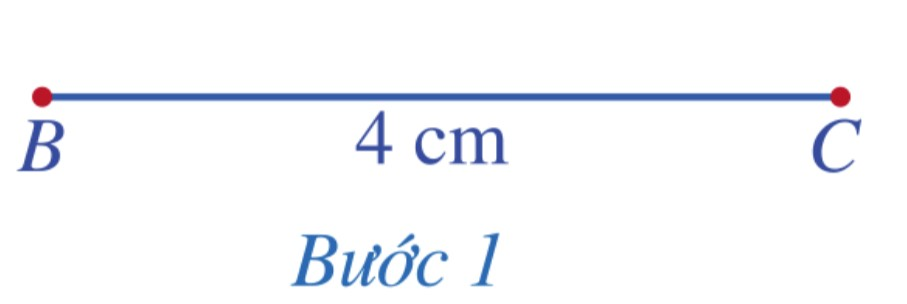 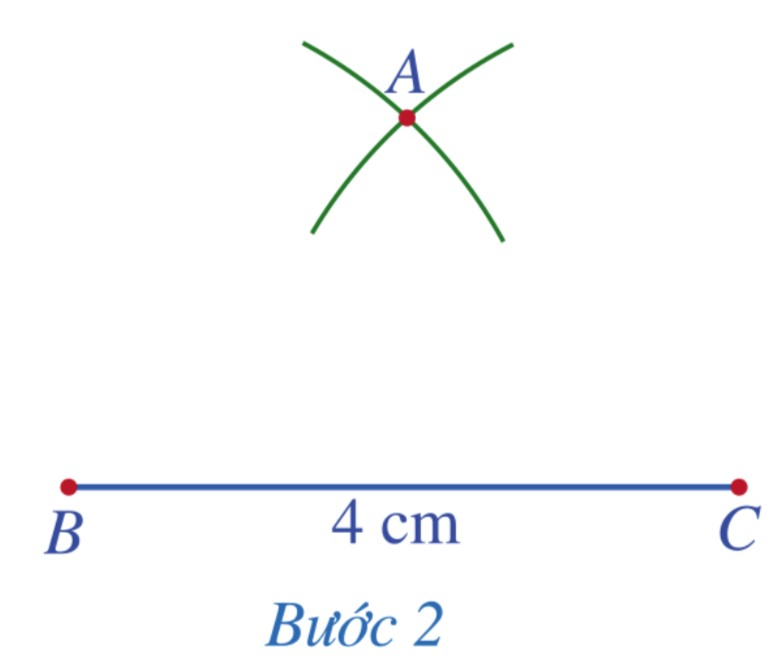 Dùng thước thẳng (có chia đơn vị) và compa vẽ tam giác cân ABC có cạnh đáy BC = 4cm, cạnh bên AB = AC = 3cm.
HĐ 3:
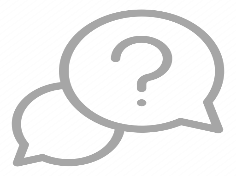 Giải
IV. VẼ TAM GIÁC CÂN
Bước 3: Vẽ các đoạn thẳng AB, AC. Ta nhận được tam giác ABC.
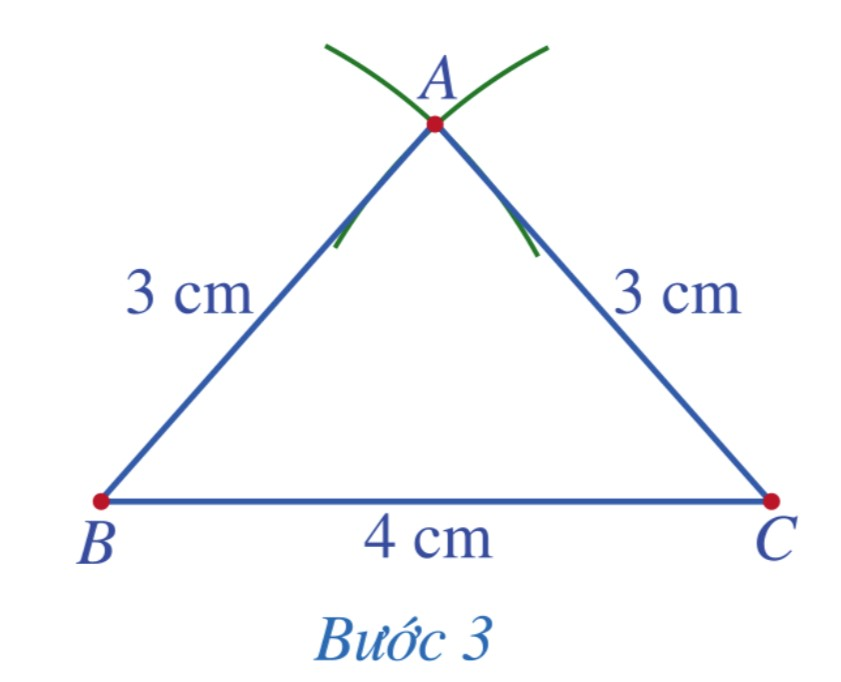 LUYỆN TẬP
BÀI TẬP TRẮC NGHIỆM
Câu 1: Chọn câu sai:
A. Tam giác đều có ba góc bằng nhau và bằng 60°
B. Tam giác đều có ba cạnh bằng nhau.
C. Tam giác cân là tam giác đều.
D. Tam giác đều là tam giác cân.
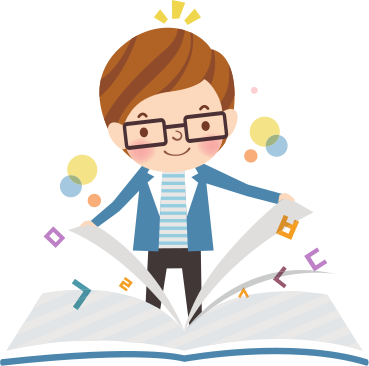 BÀI TẬP TRẮC NGHIỆM
Câu 2: Hai góc nhọn của tam giác vuông cân bằng
A. 30°				B. 45°
C. 60°				D. 90°
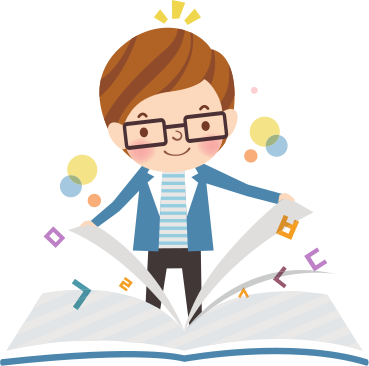 BÀI TẬP TRẮC NGHIỆM
Câu 3: Cho tam giác ABC cân tại A. Chọn phát biểu sai:
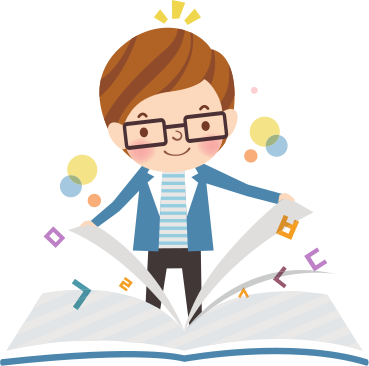 BÀI TẬP TRẮC NGHIỆM
Câu 4: Một tam giác cân có góc ở đỉnh là 64° thì số đo góc đáy bằng?
A. 54°			B. 58°
C. 72°			D. 90°
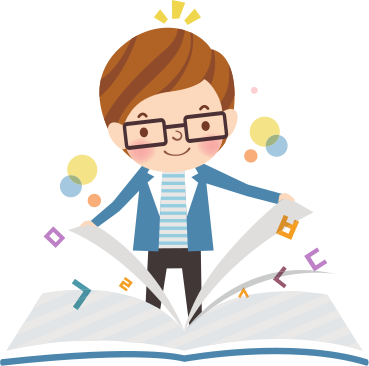 BÀI TẬP TRẮC NGHIỆM
Câu 5: Một tam giác cân có góc ở đáy bằng 70° thì góc ở đỉnh bằng bao nhiêu?
A. 64°					B. 53°
C. 70°					D. 40°
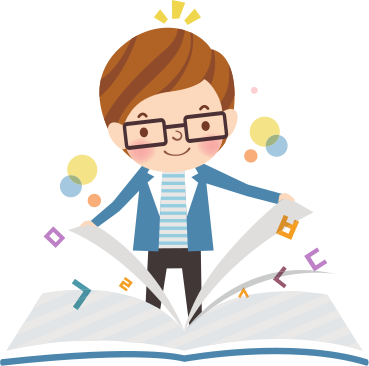 Bài 1: (SGK – trang 96)
Giải
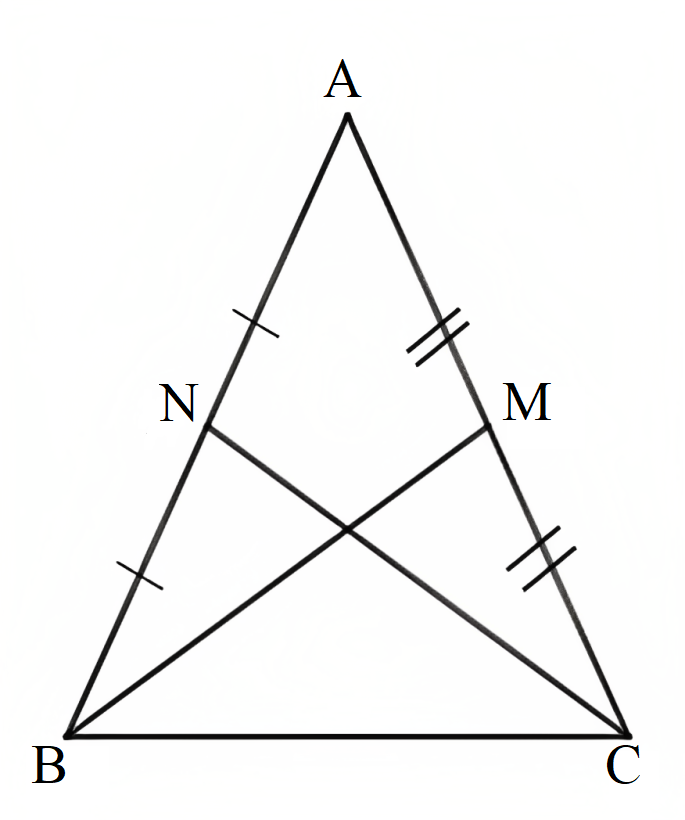 Bài 1: (SGK – trang 96)
Giải
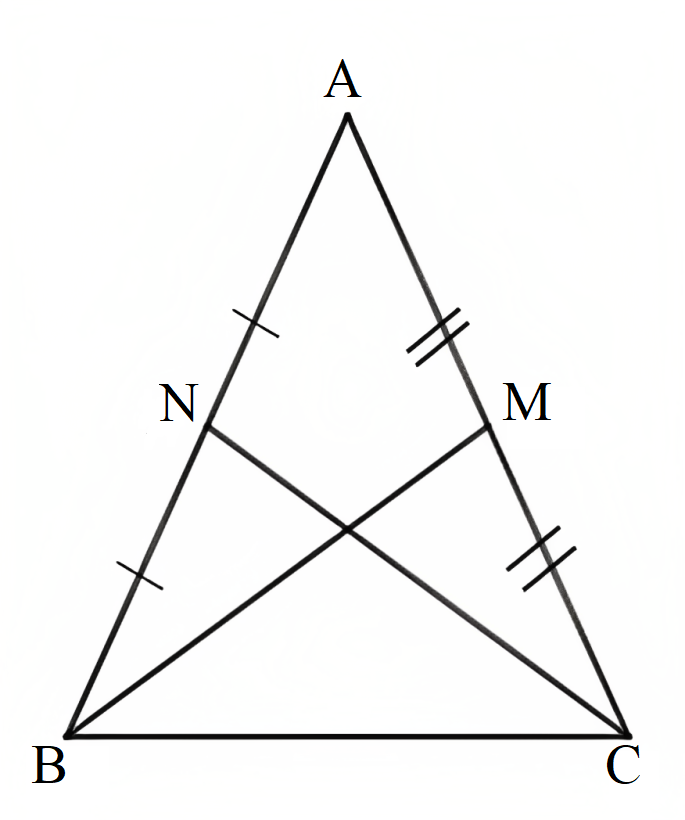 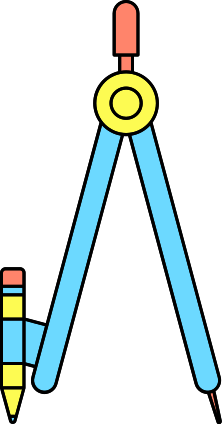 Bài 2: (SGK – trang 96)
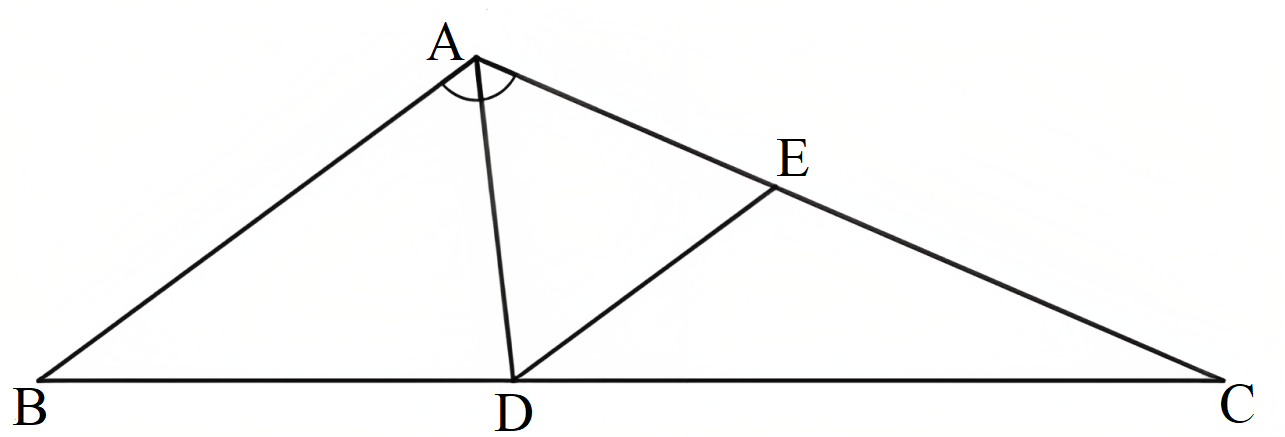 Giải
Bài 2: (SGK – trang 96)
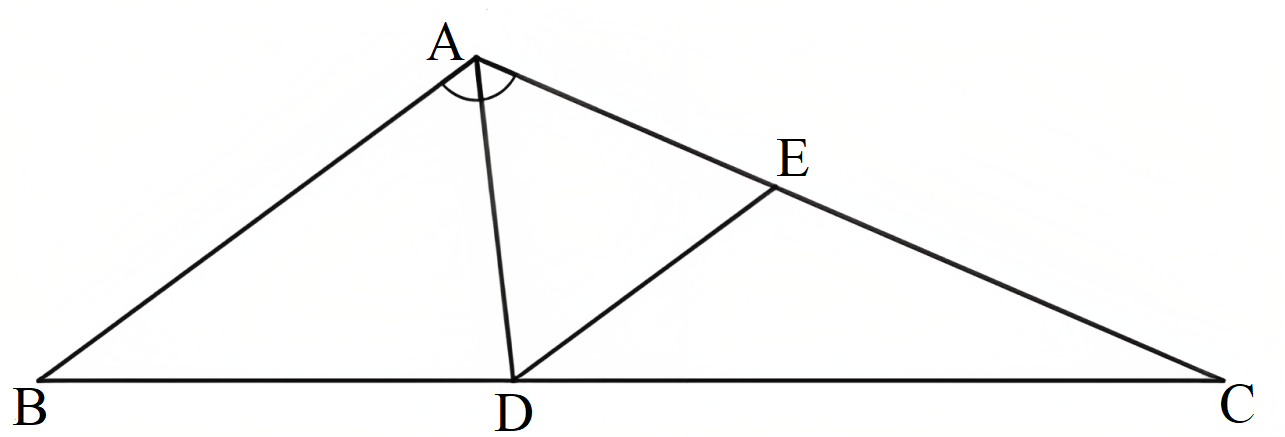 Giải
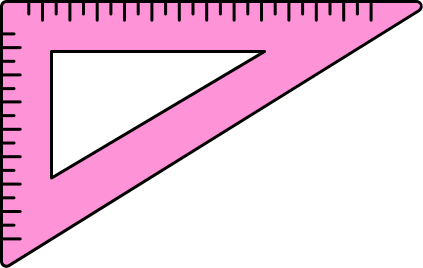 Bài 3: (SGK – trang 96)
Giải
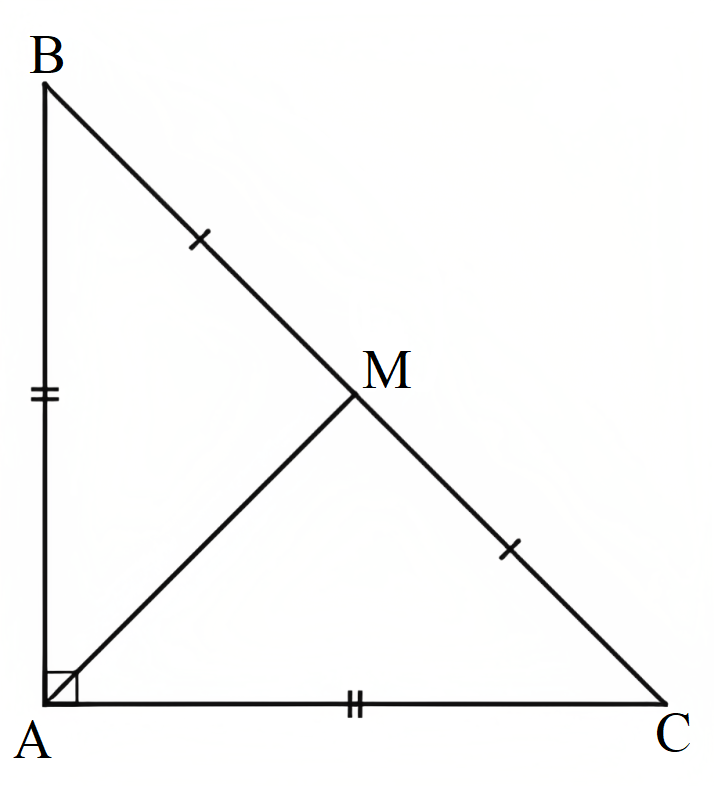 Giải
Bài 4: (SGK – trang 96)
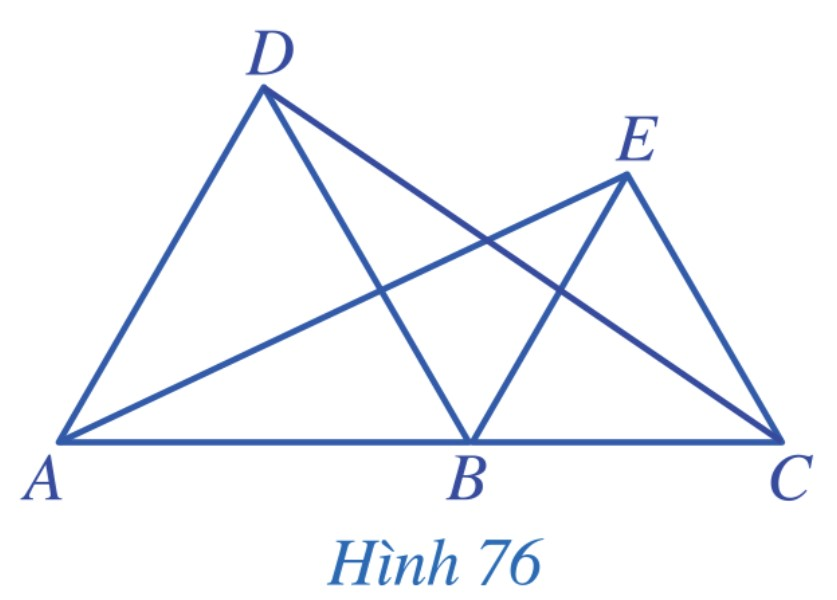 Giải
Giải
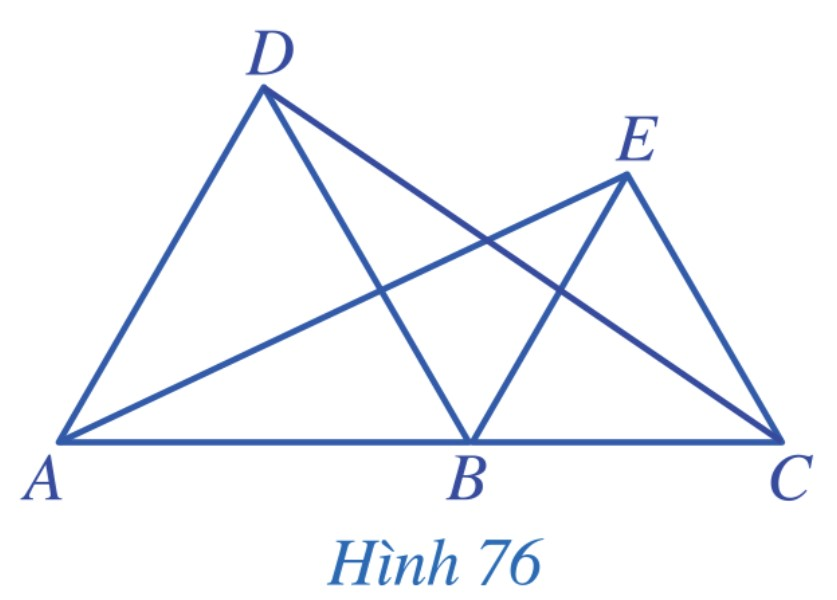 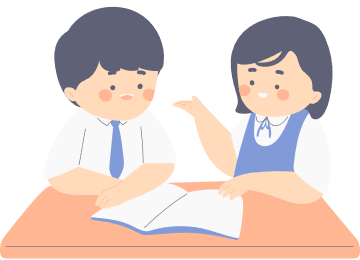 Giải
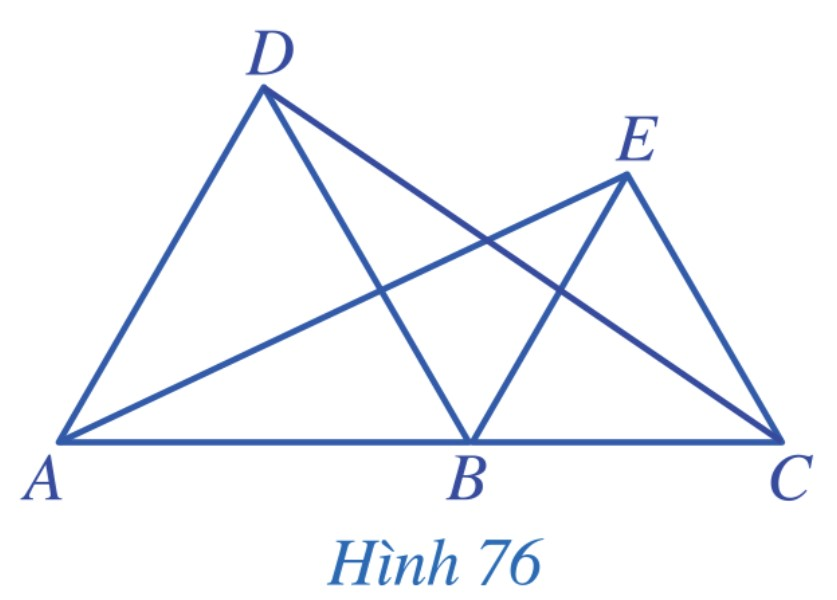 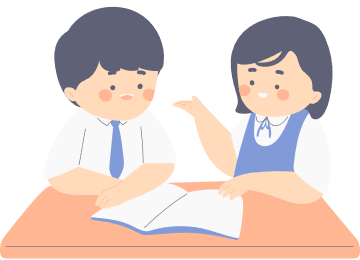 VẬN DỤNG
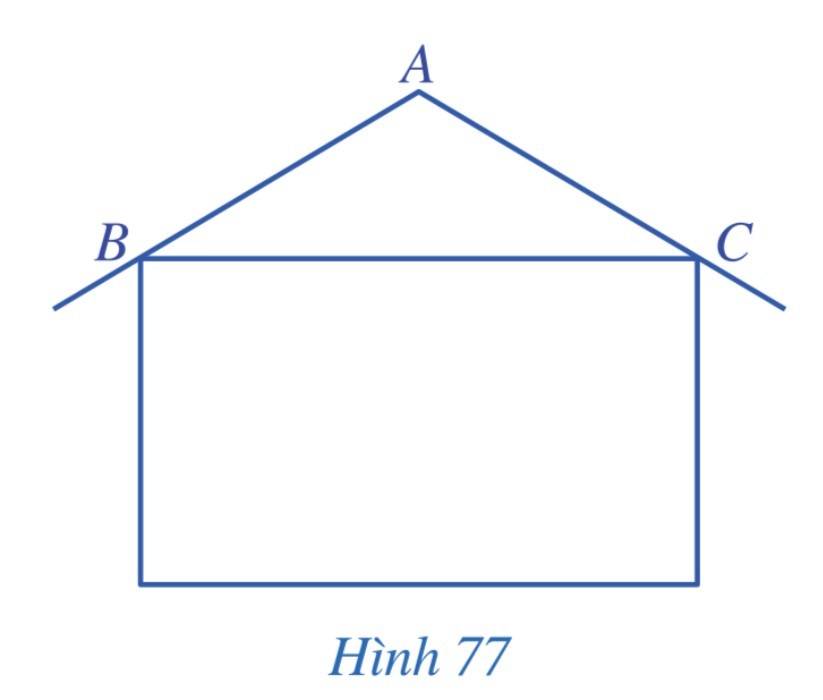 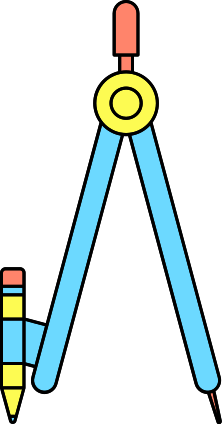 Giải
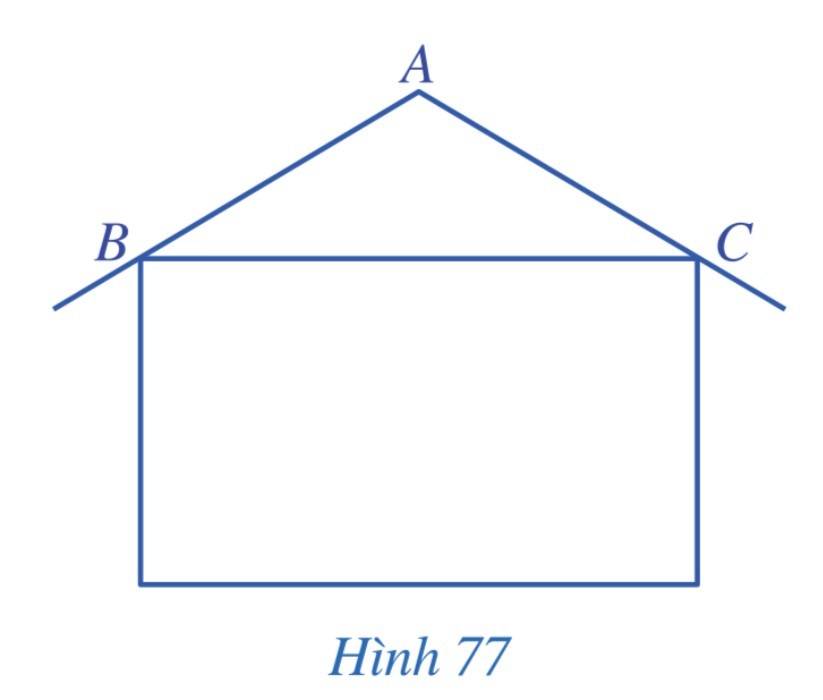 Giải
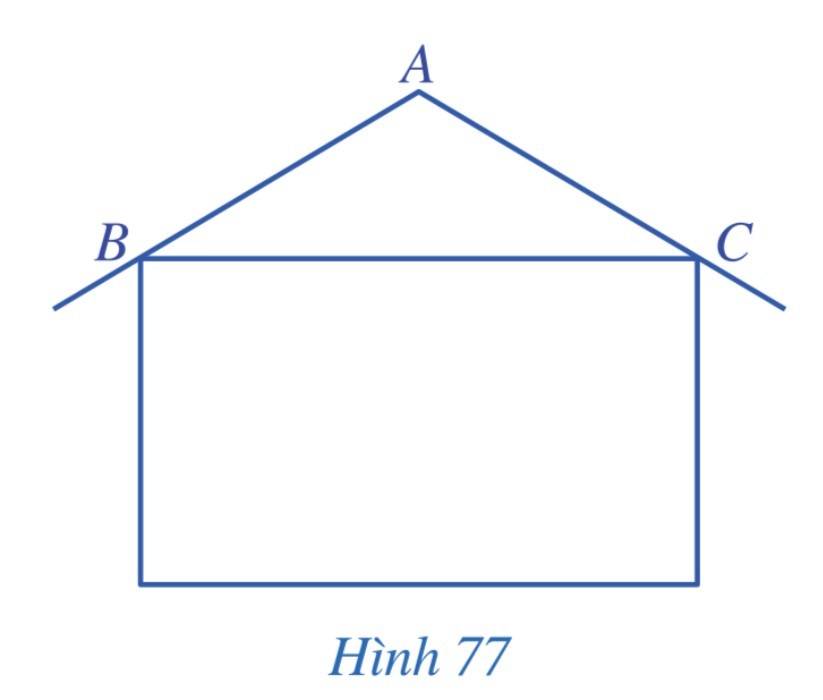 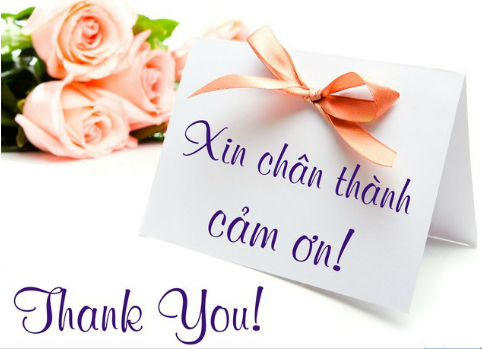